The Effects of Family Instability on Adolescents’ Sexual Initiation
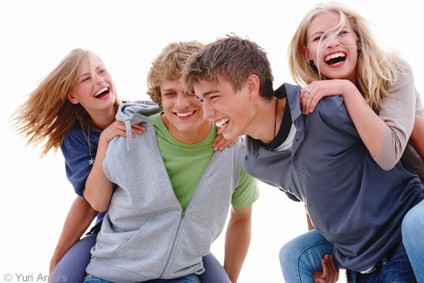 Jessie Neel
Research Question
Does family instability affect adolescents’ age at sexual initiation?
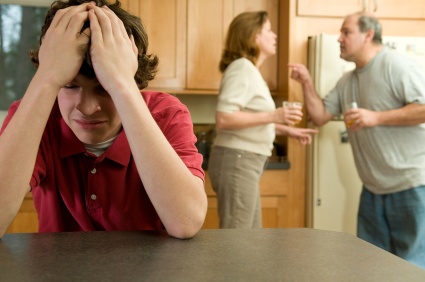 Family Structures
Vastly changing over 60 years 
Divorce 
Stepfamilies
Nonmarital childbirths
Cohabitation 
50% of children will spend time in 
single-parent homes before 18 
40% of children will spend time in 
cohabitating families
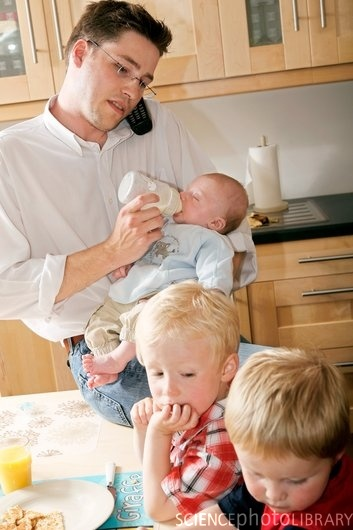 Family Instability
Defined as adding and exiting of mothers’ partners 
Negatively affects adolescents’ well-beings 
Family transitions cause changes in
Family income
Parental expectations
Normal routines 
Housing locations 
Increases adolescents’ levels 
of delinquency and depression
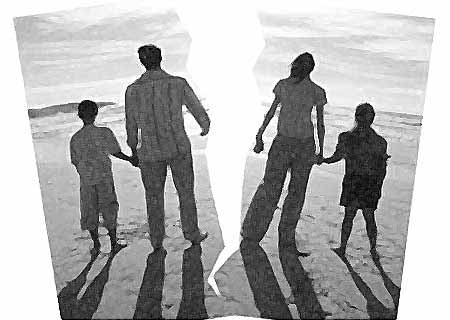 Adolescents’ Dating Relationships
Increasing rates of “hooking up” 
50% of high school students had sex in nondating relationships 
Motivations for adolescents' sexual initiation
Romantic partners
Low income schools 
Low rates of parental monitoring 
Linked to
Behavioral problems
Substance abuse 
School detachment
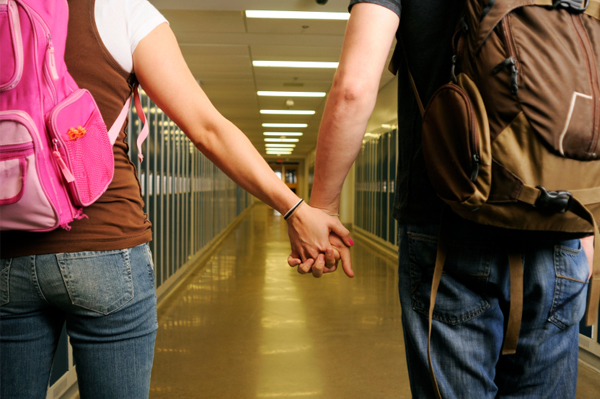 Family Instability Affecting Adolescents’ Sexual Initiation
Women engaged in sex earlier if they experienced family instability and transitions
More frequent family transitions influence earlier age of adolescents’ sexual initiation   
Why?
Socialization perspective
Different beliefs on nonmarital sex
Social control perspective 
Different amounts of exposure to sex  
Instability and control perspective 
Different amounts of stress due to instability
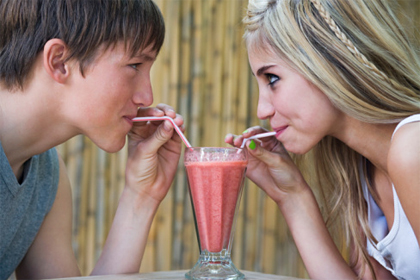 Suggestions for Future Research
Will “hooking up” eventually overshadow dating relationships?  
Does family instability have a similar influence on the age of adolescents’ marriage?
Do adolescents who have experienced more family instability divorce and marry more often?
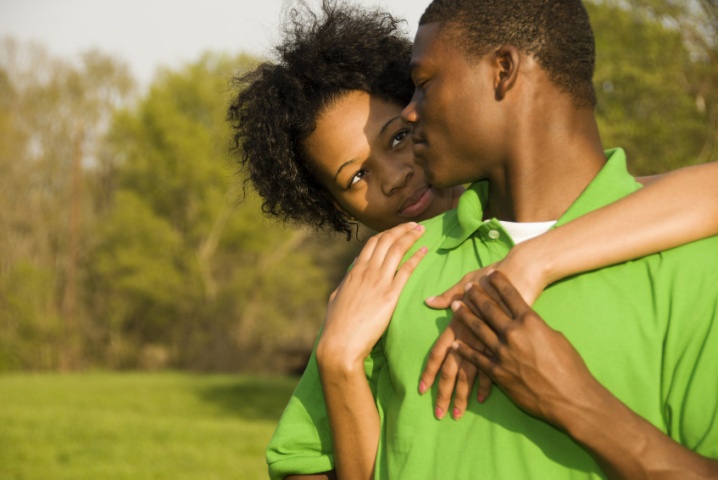